Stability IndicesMichel Davison and José Gálvez
E.g.
CAPE
IR4 Sat
K
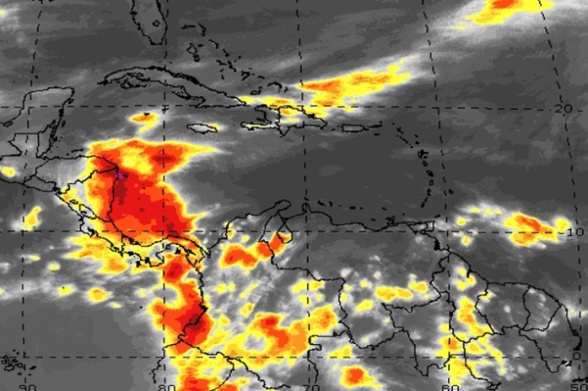 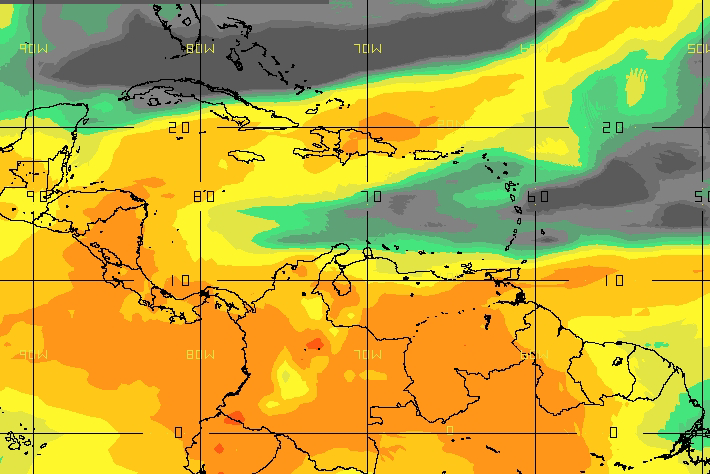 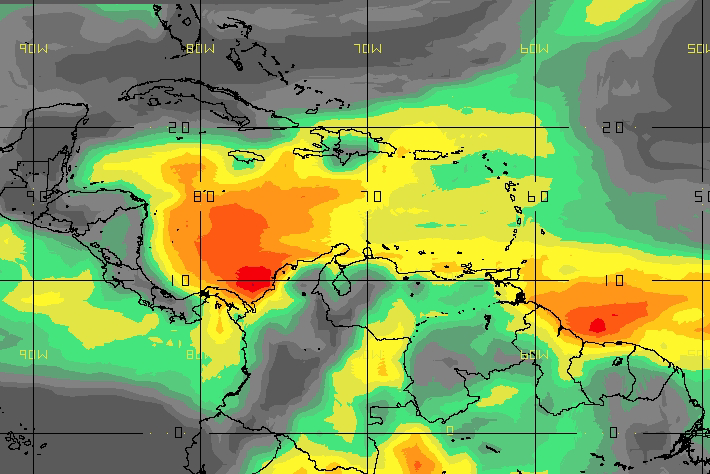 ?
?
?
?
?
?
?
?
?
?
?
?
?
?
?
?
?
?
?
?
?
Why are they important?
Stability indices can help to determine the potential for convection, its type and severity.
Shallow                  Deep
1/57
Column Stability
Objective evaluation of atmospheric stability is one of the hardest challenges for the tropical forecaster.
Traditional Indices are only designed keeping mid-latitudes in mind (they not always work for the tropics).

It is essential to be able to distinguish between periods with the potential for
Shallow convection
Deep convection
2/57
[Speaker Notes: Para determinar el potencial de convección es importante determinar la estabilidad de la columna de una manera objetiva.]
Traditional Indices
Parcel Method
Lifted Index (LI)
Showalter Stability Index (SSI)
Total Totals (TT)
K Index (K)
Thermodynamic Method
CAPE
3/57
Parcel Method
To determine instability, a parcel of air is displaced in the vertical assuming there is no interaction with the environment.
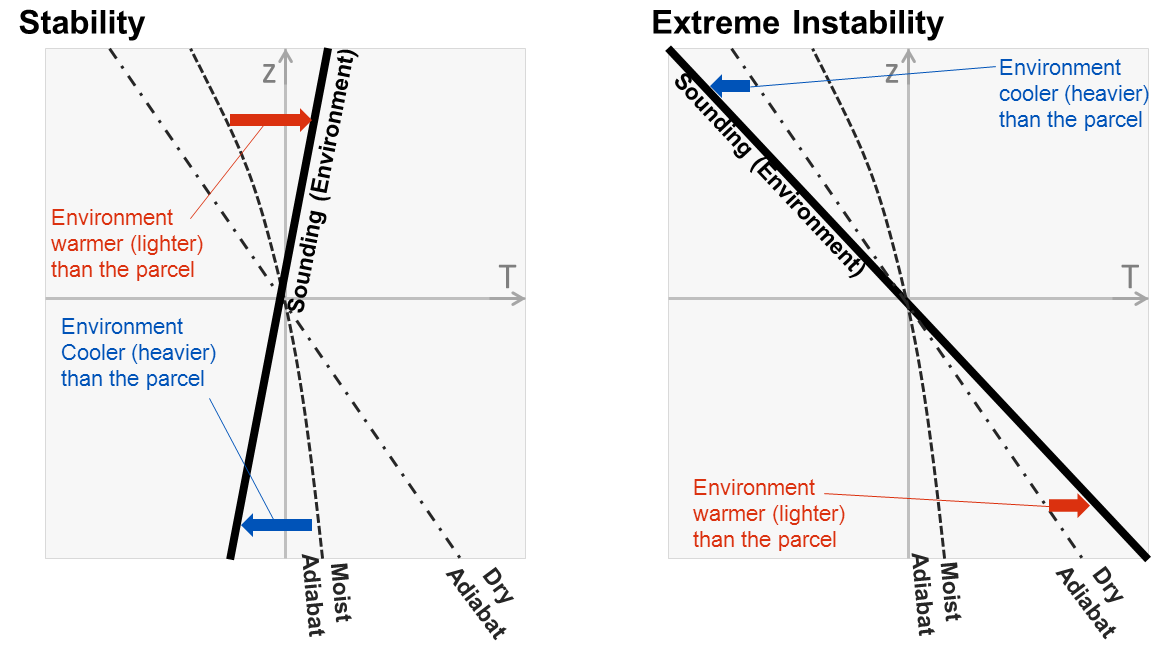 4/57
[Speaker Notes: A method of testing for instability in which a displacement is made from a steady state under the assumption that only the parcel or parcels displaced are affected, the environment remaining unchanged.]
Parcel Method
To determine instability, a parcel of air is displaced in the vertical assuming there is no interaction with the environment.
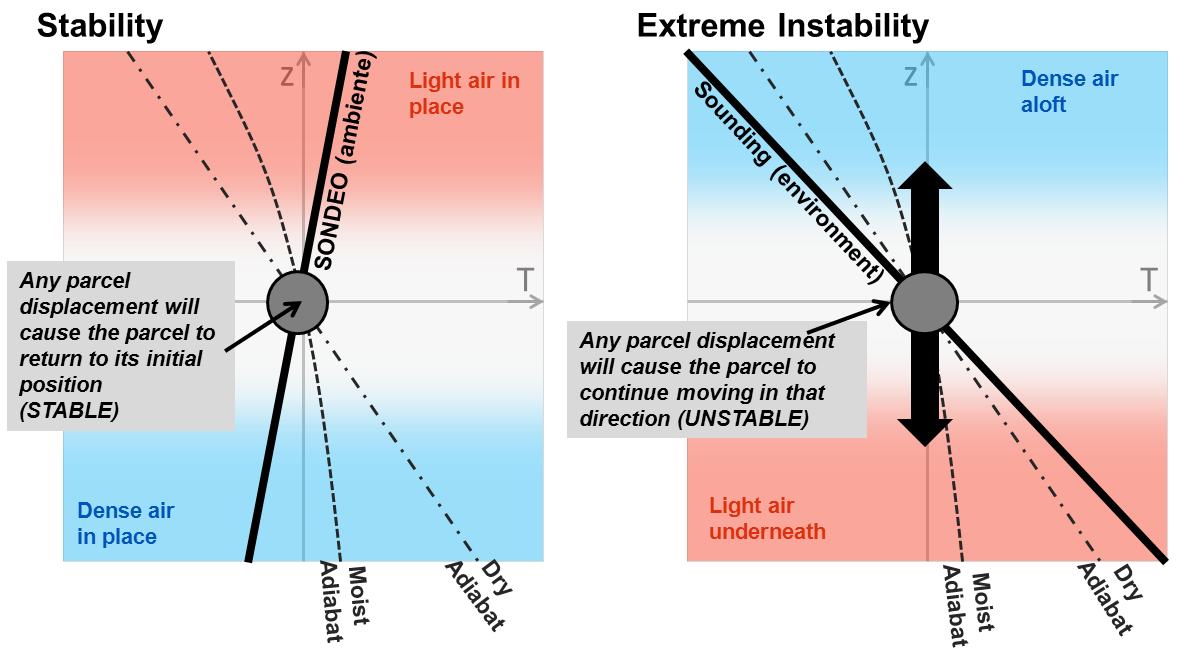 5/57
[Speaker Notes: A method of testing for instability in which a displacement is made from a steady state under the assumption that only the parcel or parcels displaced are affected, the environment remaining unchanged.]
Parcel Method
Shallow convection example (Key West, FL, 04-Mar-2013 00z)
		-Neutral/unstable below 800 hPa
		-Very stable from 800 to700 hPa (inversion or “lid”)
	    	-Stable aloft
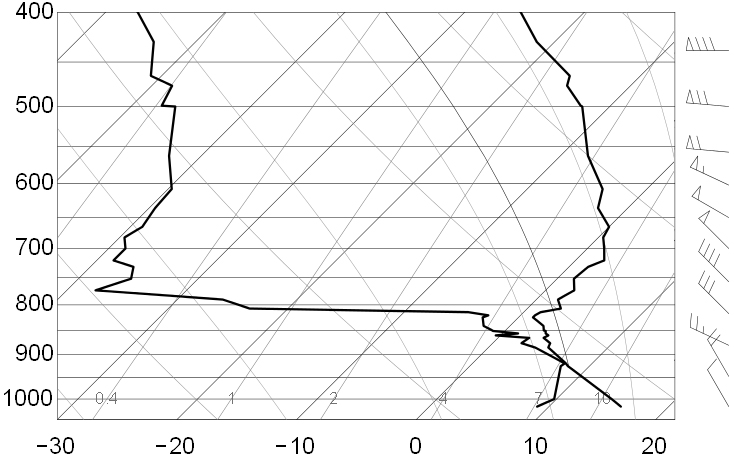 Stable (parcel needs too much forcing to either ascend or descend)
Extremely stable, subsidence inversion (parcel will not  ascend or descend)
Unstable/neutral: parcel can easily ascend or descend (convection favored)
6/57
[Speaker Notes: A method of testing for instability in which a displacement is made from a steady state under the assumption that only the parcel or parcels displaced are affected, the environment remaining unchanged.]
Lifted Index (LI)
LI = 500 hPa Temperature (Ambient) – 500 hPa Parcel Temperature (Temperature that the parcel would have if ascending from the boundary layer)
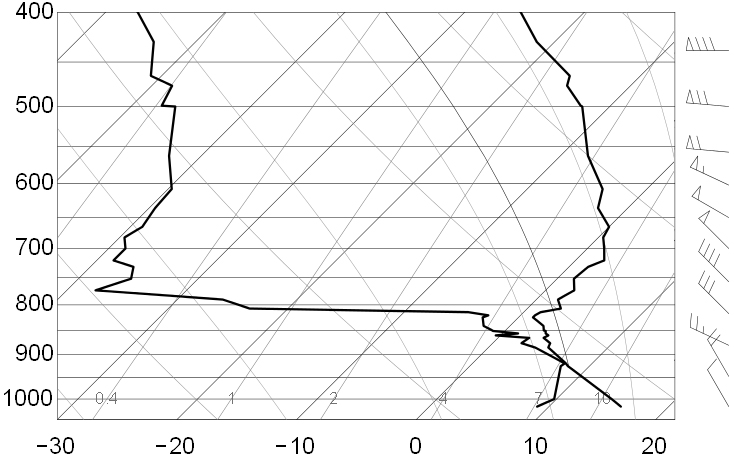 LI = T500 – TPARCEL_500
TPARCEL_500
T500
7/57
Lifted Index (LI)
The more negative the more unstable.
Limiting Factors:
Considers only two levels.
Aplicable into barotropic air masses in the warm side of upper troughs.
LI = T500 – TPARCEL_500
_
+
NEGATIVE: UNSTABLE
POSITIVE: STABLE
8/57
LI Values
Positive:  Stable
0 to -4:  Marginally Unstable
-4 to -6:  Unstable
< -8:  Extreme Instability
9/57
Showalter Stability Index (SSI)
Similar to LI but ascending from 850hPa: 

	SSI = 500 hPa Temperature (Ambient)
 	           – 500 hPa Parcel Temperature, ascending
	              from 850 hPa

Functions well when there is a cold layer present under 850 hPa.
Does not work when cold layer extends over 850 hPa.
Does not consider effects of diurnal heating.
Does not work if station is located over 850 hPa.
10/57
[Speaker Notes: a stability index used to determine thunderstorm potential. The SWI is calculated by lifting an air parcel adiabatically from 850 mb to 500 mb. The algebraic difference between the air parcel and the environmental temperature at 500 mb represents the SWI. It is especially useful when you have a shallow cool airmass below 850 mb concealing greater convective potential aloft. However, the SWI will underestimate the convective potential for cool layers extending above 850 mb. It also does not take in account diurnal heating or moisture below 850 mb. As a result, one must be very careful when using this index.]
SSI Values
Positive:  Stable
0 a -4:  Marginally Unstable
-4 a -6:  Unstable
Less than -8:  Inestabilidad Extrema
11/57
SSI - LI  Intercomparison
Both consider only two levels
500 hPa
Level where parcel originates (BL top or 850 hPa)

LI >0, SSI > 0   Very stable layer

LI < 0, SSI > 0  Unstable boundary layer, possible inversion aloft. 

LI > 0, SSI < 0 Stable boundary layer, but atmosphere tends to become more unstable with height.

LI < 0, SSI < 0 = Deep unstable layer
12/57
[Speaker Notes: Comparison to LI: If the LI is negative while the SI is positive (such as shown in sounding below), that is an indication that the PBL is unstable while the region just above the PBL is stable (some capping exists). If the LI is positive while the SI is negative, that is an indication that the PBL is stable but the lower troposphere becomes unstable with height. This can occur in cases where shallow polar air is in the PBL while there is an unstable air mass aloft.If the LI and SI are both negative it often indicates a deep layer of unstable air in the lower troposphere is in place.If the LI and SI are both positive it often indicates a deep layer of stable air in the lower troposphere is in place.]
Total Totals
Calculated with 500 hPa Temperatures and both Temperature and Dewpoint at 850 hPa.
TT = (T850 + Td850) - (2*T500)
UNSTABLE (High Values)
STABLE (Low Values)
Lower values when mid-troposphere is warm and low troposphere cool and dry.
Higher values when mid-troposphere is cool and low levels are warm and moist.
COOL
WARM
500
500
850
850
DRY
MOIST
WARM
COOL
13/57
[Speaker Notes: http://www.meted.ucar.edu/mesoprim/skewt/tt.htm

TT is a widely-used severe weather index that is very easy to compute. However, it is limited in that it uses data from only two mandatory levels (850 and 500 hPa) and thus does not account for intervening inversions or moist or dry layers that may occur below or between these levels. In addition, it does not work for areas in the western Great Plains or the Rocky Mountains, where 850 hPa is near the surface or below ground. Last, like several other severe weather indexes, it does not take into account wind shear, which is a critical factor in many severe convective environments.]
Total Totals
PROS
Easy to calculate.
Works well over mid-latitudes and some times over the tropics.
LIMITATIONS
Considers only two levels.
Does not work over elevated terrain (Psfc>850 hPa).
Problems when inversions are present between these two levels.
Too high over post-frontal air masses.
14/57
[Speaker Notes: http://www.meted.ucar.edu/mesoprim/skewt/tt.htm

TT is a widely-used severe weather index that is very easy to compute. However, it is limited in that it uses data from only two mandatory levels (850 and 500 hPa) and thus does not account for intervening inversions or moist or dry layers that may occur below or between these levels. In addition, it does not work for areas in the western Great Plains or the Rocky Mountains, where 850 hPa is near the surface or below ground. Last, like several other severe weather indexes, it does not take into account wind shear, which is a critical factor in many severe convective environments.]
K  Index
K =    (T850 – T500)    +  [ Td850 – (T700-Td700) ]
Water vapor content between 850 and 700 hPa
(available water)
Vertical temperature
gradient
(stability)
Since the K-index considers available water en 850 y 700 hPa, tends to function well in the tropics.
Good for maritime tropical air masses.

CIMH: K-index values that favor deep convection
Northern Caribbean > 24
Southern Caribbean/South America > 30
15/57
[Speaker Notes: The KI is a combination of the Vertical Totals (VT) and lower tropospheric moisture characteristics. The VT is the temperature difference between 850 and 500 mb while the moisture parameters are the 850 mb dewpoint and 700 mb dewpoint depression.KI = (T850 - T500) + (Td850 - Tdd700)The equation above for the KI is stating (850 mb temperature minus 500 mb temperature) plus (850 mb dewpoint minus 700 mb dewpoint depression)]
Valores del K(Mid-latitudes)
Once dewpoints at 850 hPa are high and Dewpoint depression at 700 is low, K-index values are high indicating the presence of a deep warm and moist airmass.

15 – 25 = Low Potential for Convection
26 – 39 = Moderate Potential for Convection
+40 = High Potential for Convection
16/57
Limiting factors for the K-Index
Does not see mid-level inversions.
Does not help to determine storm severity on its own.
When 850-500 temperature differences are large, the K index can generate values that are too high and unrealistic.
Not applicable over mountainous terrain, only over flat areas of low elevations.
17/57
Thermodynamic Method
18/57
CAPE
Represents the potential energy of parcels that ascend over the Level of Free Convection (LFC).
Convective potential is higher when the LFC is lower.

It is a good way to evaluate the potential for severe weather.

Units in Joules per kilogram (Energy per unit mass)

Represents the available energy required to force a parcel to ascend
	Also represents the amount of work a parcep  
           exerts on its environment.
19/57
[Speaker Notes: http://www.tornadochaser.net/cape.html]
Positive and Negative Areas
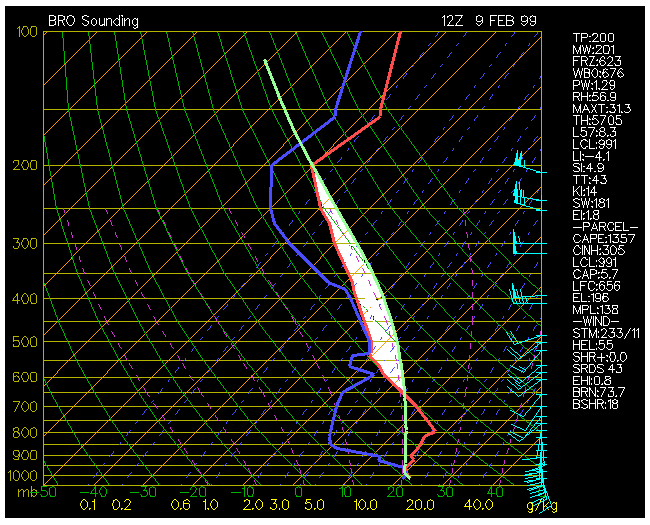 20/57
[Speaker Notes: El área positiva en la curva termodinámica nos muestra el potencial de una parcela de aire a ascender, mientras mayor esta área, y mientras mas baja se encuentre, mejor potencial.]
Convective Inhibitors(CINS/CINH)
Negative part of the sonde is the CINH:
High values of CINH imply convection suppression
Too low CINH facilitates energy release and the development of deep convection.
CINH values that are in the middle suggest that convection depends on the CAPE.
Low CAPE  Convection inhibited
Large CAPE  Delayed convection with explosive potential (as a pressure cooker)
21/57
CAPE Values(in mid latitudes)
CAPE
Convective Potential
0
Stable
0-1000
Marginally Unstable
1000-2500
Moderately Unstable
2500-3500
Very Unstable
3500+
Extremely Unstable
22/57
CAPE Limiting Factors
CINH needs to be considered
CINH values are not directly proportional to CAPE values

Tropical air masses sometimes develop high values of CAPE and no deep convection develops. Example:
Imagen de satélite IR4
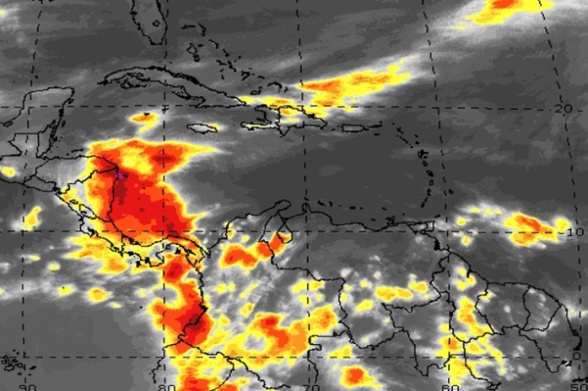 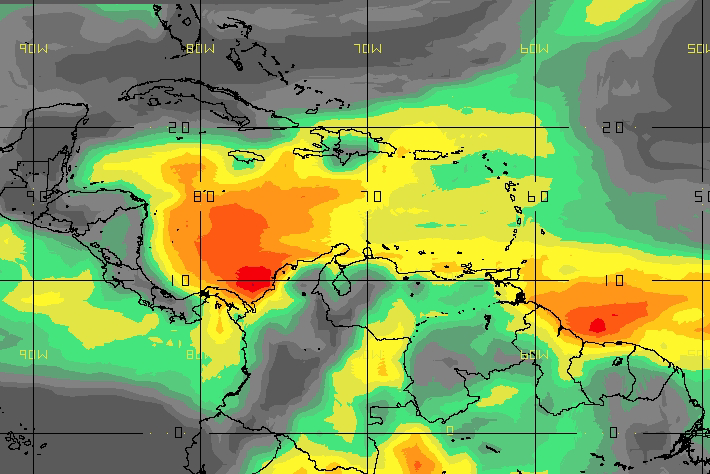 CAPE
23/57
Sonde from Curacao
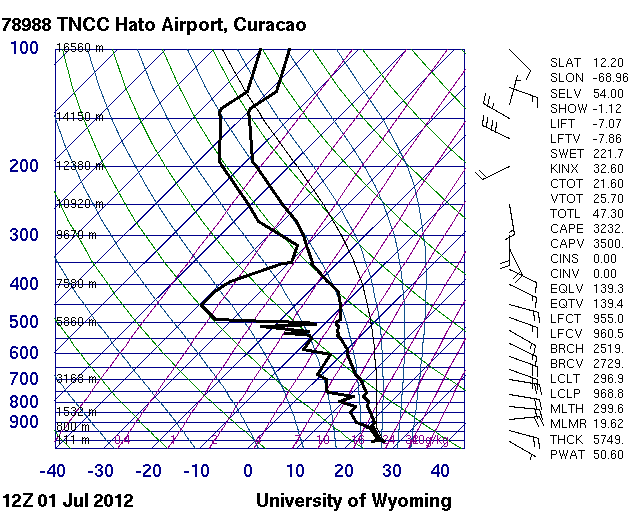 24/57
Sonde from Curacao
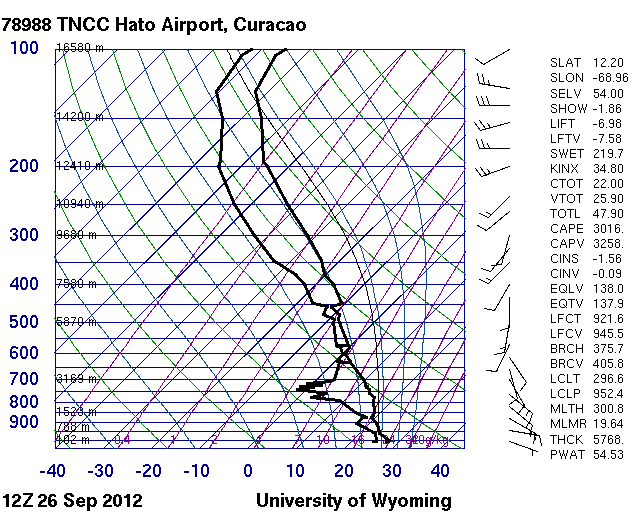 25/57
Sonde from Santo Domingo
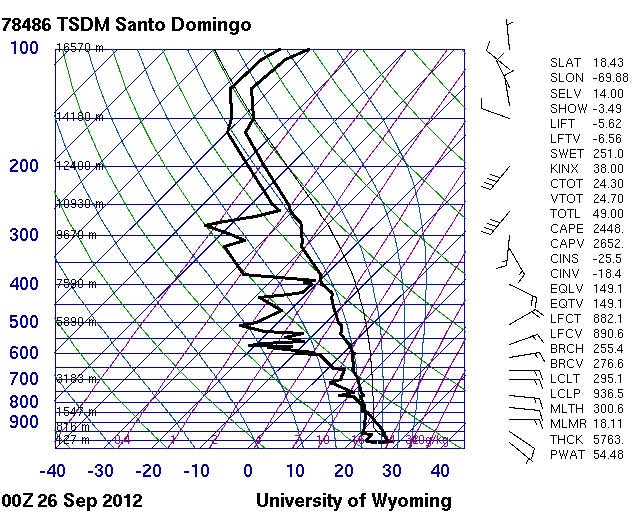 26/57
Problems in the Tropics
Tropical atmosphere tends to become more unstable AFTER (not before) deep convection: 
	-Effects of latent heat release and column moistening.

Parcel method works better only if there is cold air at mid-levels
TUTT present

Tropical troposphere is very deep. This tends to generate very high values of CAPE that are not always conducive for deep convection.
27/57
Possible Solution
In the tropics…
We need to consider entire column
Vertical distribution of moisture is essential.
Vertical temperature gradients are very subtle.

Meso-synoptic forcing in the tropics is too subtle..
Forcing depends much more on radiative heating, associated breezes and orographic effects.

Tropical convection depends much more on convective instability.
Column thermodynamics are essential.
28/57
Column Convective Instability
Can be evaluated using vertical profiles of equivalent potential temperature (THTE). 
This combines effects of temperature and moisture.

Column is considered convectively unstable when equivalent potential temperature (THTE) decreases with height. This represents warm and moist (light) air sitting under cool and dry (dense) air.

If THTE increases with height, where warm and moist air sits over cool and dense air, the column is convectively stable.
29/57
Equivalent Potential TemperatureConvective Instability
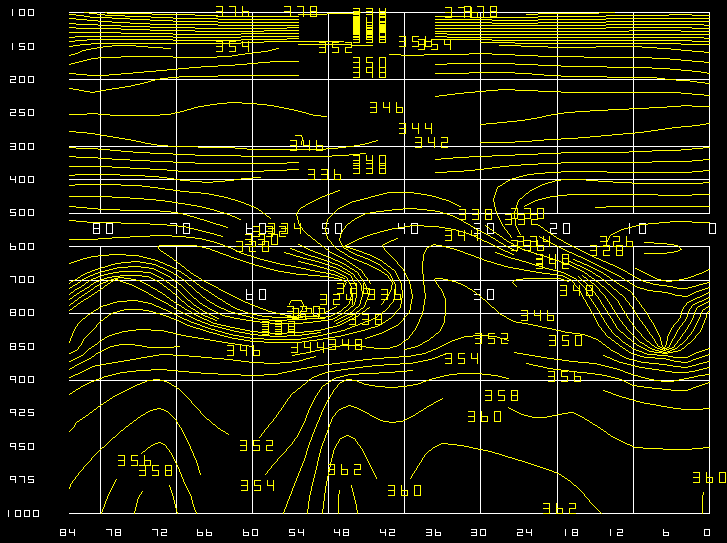 Inversion
Deep instability
30/57
Convective Instability
Calculating it: We can calculate the algebraic difference between two levels. This would capture the tendency in the atmosphere and would allow us to rapidly find where the column is convectively unstable in a horizontal plane (map).

  Convective Instability ~ THTE 700 – THTE 850
Dif > 0, Stable
Dif < 0, Unstable
31/57
THTE Difference between two levels
32/57
Differences in a vertical cross section
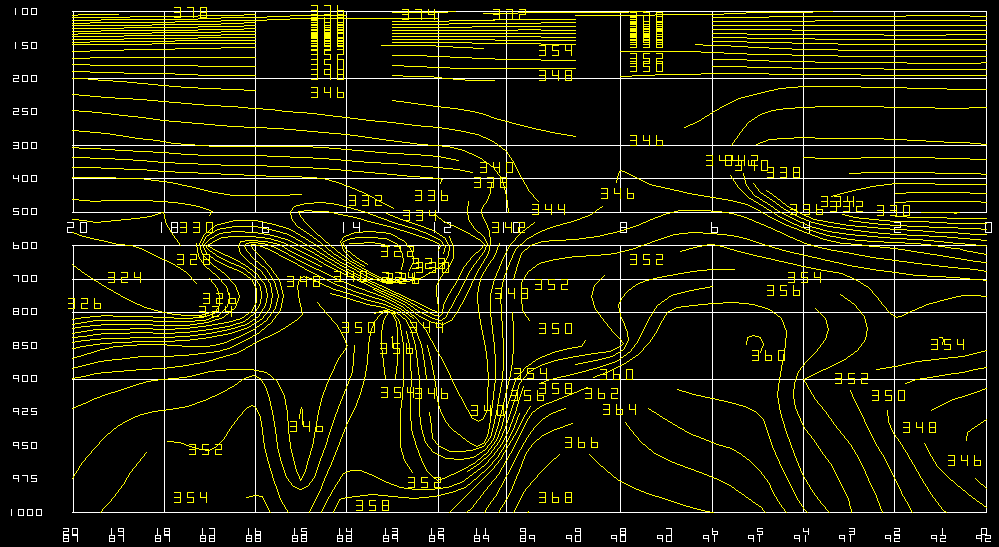 Honduras
ITCZ
33/57
Problems with this method
Does not consider column thickness.

Same limitations as parcel method.

Does not distinguish between thermal cores and inversions:
Problem in the tropics: SUBSIDENCE INVERSIONS. The decrease of moisture with height overwhelms the temperature increase. This leads to a sharp decrease in THTE (instead of an increase).
    So sharp decrease in THTE in the tropics can be   
       associated also to extreme stability.
34/57
Equivalent Potential Temperature
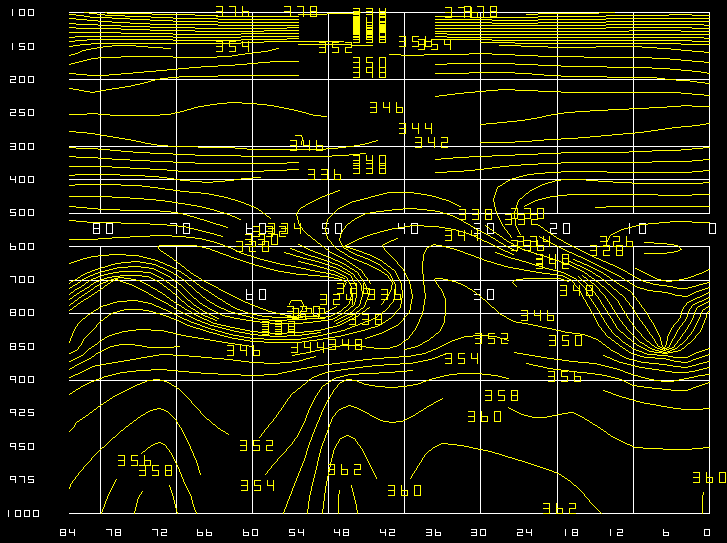 Δ = -8
Δ = -21
Δ = -6
35/57
The Galvez-Davison Index (GDI) 
for convective instability
in the Caribbean Basin
José Manuel Gálvez
Mike Davison
36/57
Basis
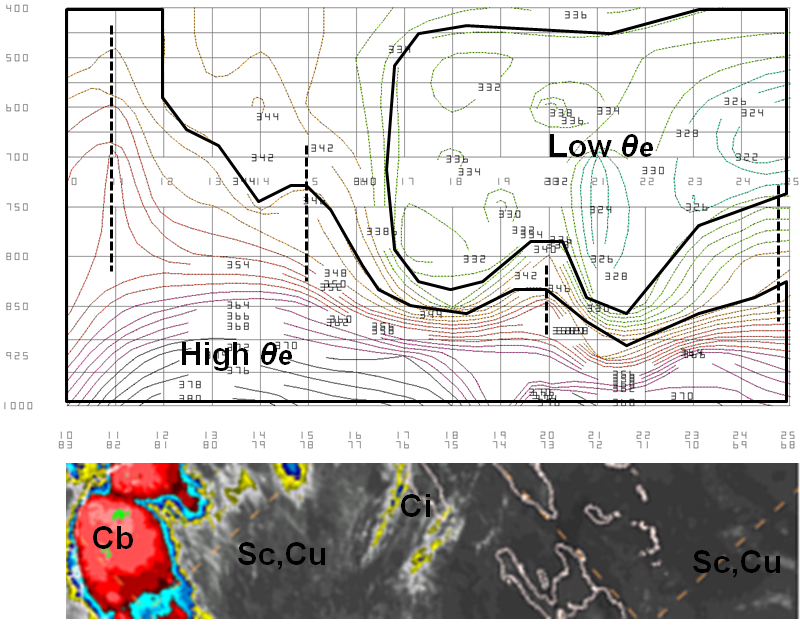 Z
Studies

(2) Forecasting experience:
Mike Davison noted a clear relationship between columns 
of high θe and convection


“Thermal core” = Column of high θe  
= region of high moisture content and heat with respect to the environment.
X
What else matters in the Caribbean?
-Trade wind inversion is essential! Often (not always) determines depth of convection. Aside from high stability, dry air entrainment important.
-Mid-level temperatures. TUTTs can enhance convection by cooling the mid-levels and destabilizing mid-upper troposphere. Warm mid-levels near ridges enhance stability and inhibit convection.
37/57
What to do?
Try to develop a new index that works in the Caribbean!
Methodology
Identify key processes that lead to different types of convection  across region.




Identify the signature of these processes 
       on model variables.




Combine relevant variables using arithmetic 
       expressions to come up with one number  
       that summarizes variable interactions.
38/57
Conceptual Model of signature of different atmospheric processes on the θe Field
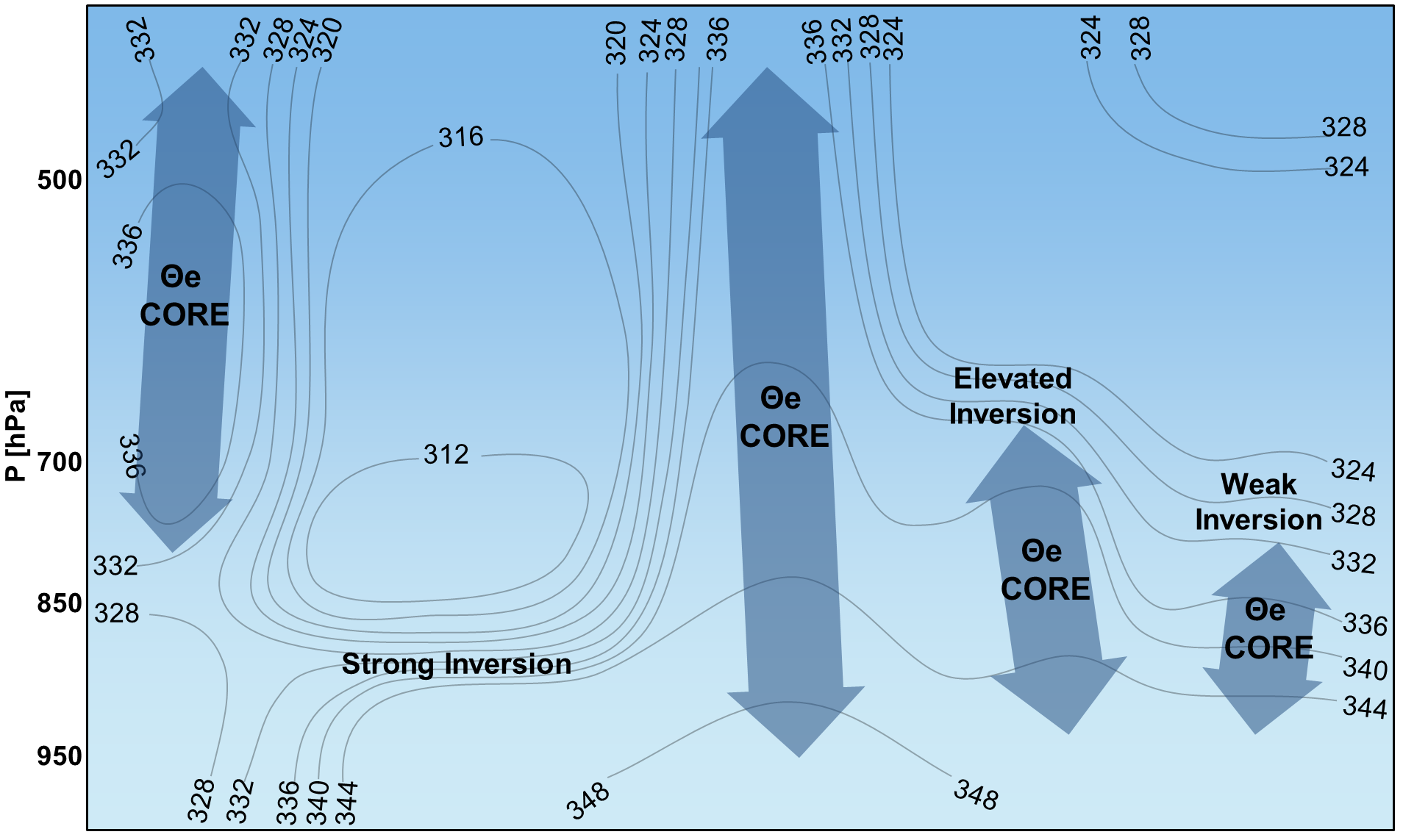 Trade wind inversion: stable layer and dry air entrainment
Shallow convection can also produce heavy rain
39/57
[Speaker Notes: -TC = Thermal Core
-At low levels, moisture dominates on]
Algorithm
Galvez-
Davison 
Index
(GDI)
Inversion
Index
(II)
Optional
Corrections
(OC)
Thermal 
Index
(TI)
+
=
+
Structure enhancement

Decreases GDI near the equatorial troughs, where TCF values tend to be excessive.
Inversion factor (IF)

Convection inhibition due to weak lapse rate between 950hPa and 700hPa, often associated with trade wind inversion.
θe core factor (TCF)

Summarizes vertical structure of heat and water vapor using θe at 6 levels to assess the potential for convection.
(Enhancement Factor)
(Inhibition Factor)
Mid-level warming factor (MWF)

Infers stabilizing/destabilizing effect ridges/troughs using 500hPa temperatures. Warmer mid-levels imply more stability and deep convection inhibition.
Orography

Decreases GDI over high terrain to reduce high values from fictitious interpolation.
Mostly to improve visualization of model output.
Drying factor (DF)

Convection inhibition due to evaporation of clouds that penetrate dry layer aloft, also associated with trade wind inversion.
(Inhibition Factor)
(Inhibition Factor)
40/57
[Speaker Notes: Alpha in Kelvin
0.05 Kelvin^-2
3.5 Celsius^-1
10C]
Part 1: Base calculations
P(hPa)
INPUT 
VARIABLES
INPUT
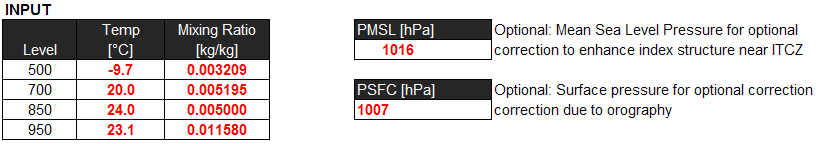 500
●T,r
LAYER C
700
●T,r
LAYER B
850
●T,r
950
●T,r
LAYER A
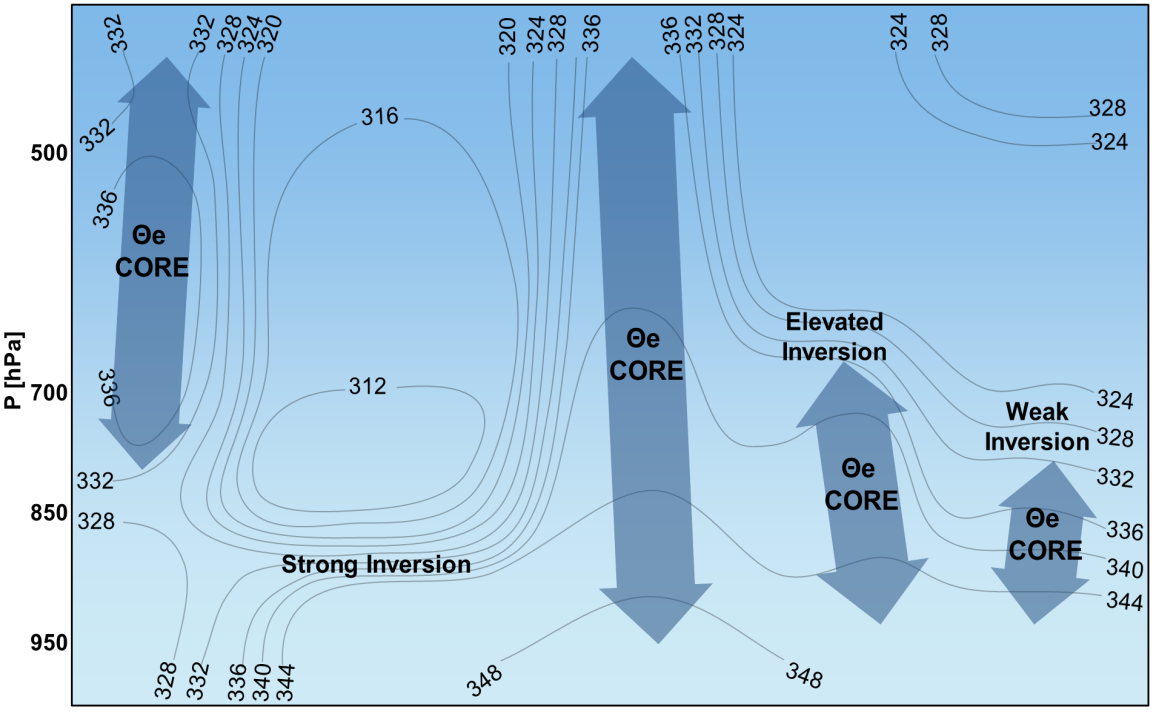 41/57
[Speaker Notes: Alpha in Kelvin
0.05 Kelvin^-2
3.5 K/Celsius
10C]
Part 1: Base calculations
P(hPa)
INPUT 
VARIABLES
Layer averages of potential temperature and mixing ratio
500
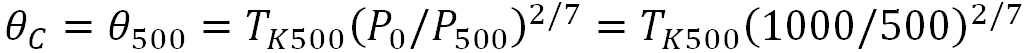 ●T,r
LAYER C
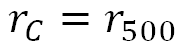 700
●T,r
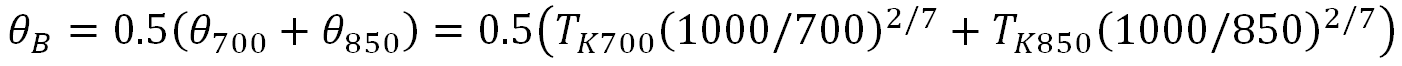 850
LAYER B
●T,r
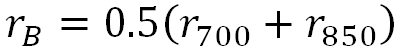 950
●T,r
LAYER A
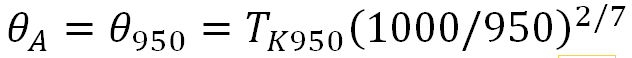 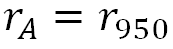 42/57
[Speaker Notes: Alpha in Kelvin
0.05 Kelvin^-2
3.5 K/Celsius
10C]
Part 2. Base calculations, EPT
P(hPa)
INPUT 
VARIABLES
Equivalent Potential Temperature (EPT) Proxys
Uses the formula compiled by Davies-Jones(2009).
Simplification: TLCL replaced by TK850 since effect on final GDI is small.


CONSTANTS

                            α=                  -10  K (Adjustment)
500
LAYER C
●θC,rC,TK850
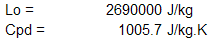 700
LAYER B
850
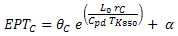 950
LAYER A
●θB,rB,TK850
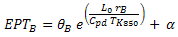 ●θA,rA,TK850
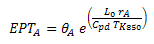 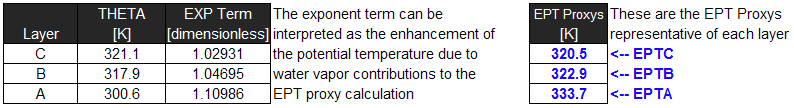 43/57
[Speaker Notes: Alpha in Kelvin
0.05 Kelvin^-2
3.5 K/Celsius
10C]
Part 2: Thermal Index
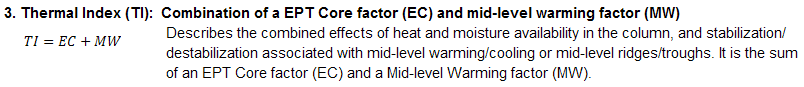 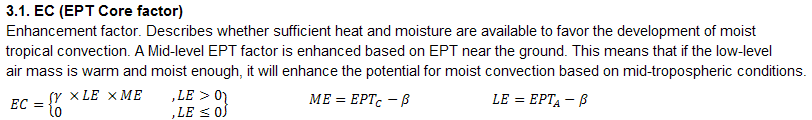 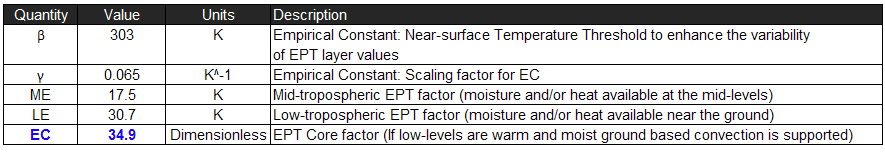 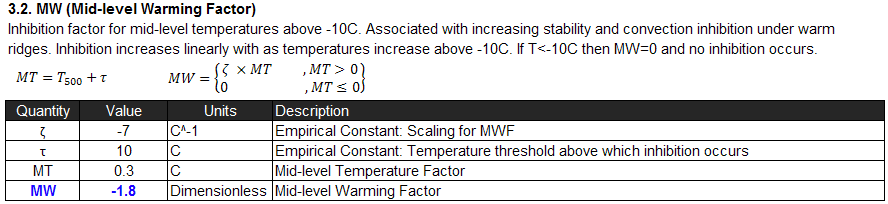 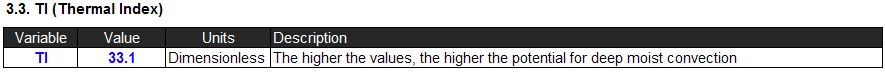 44/57
[Speaker Notes: Alpha in Kelvin
0.05 Kelvin^-2
3.5 K/Celsius
10C]
Part 2: Inversion Index
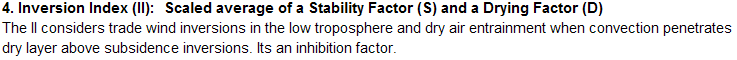 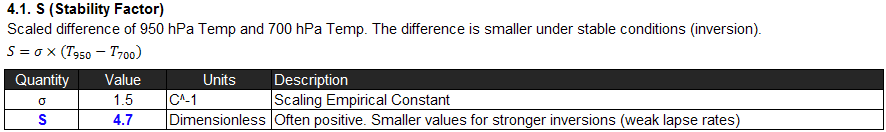 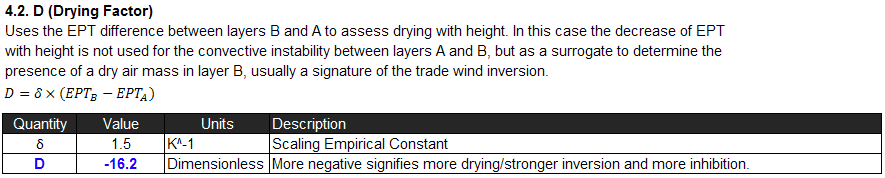 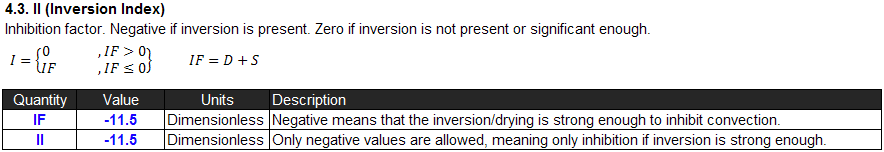 45/57
[Speaker Notes: -2.5 in K
IF times K/C]
Optional corrections terrain and high values near ITCZ/NET
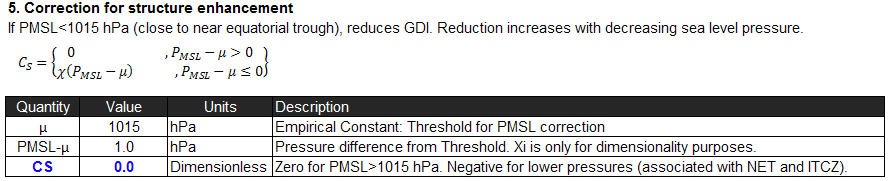 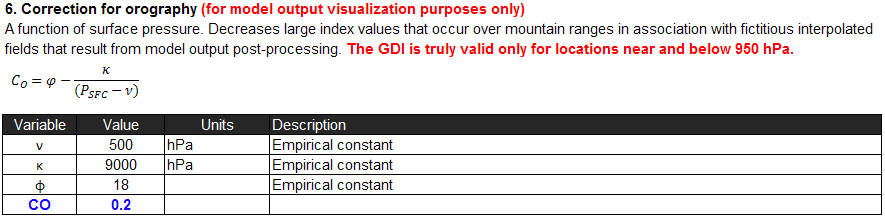 Galvez-Davison 
Index
(GDI)
Thermal 
Index
(TI)
Inversion
Index
(II)
Optional
Corrections
(OC)
=
+
+
46/57
[Speaker Notes: Alpha in Kelvin
0.05 Kelvin^-2
3.5 Celsius^-1
10C]
Example of GDI values for different processes
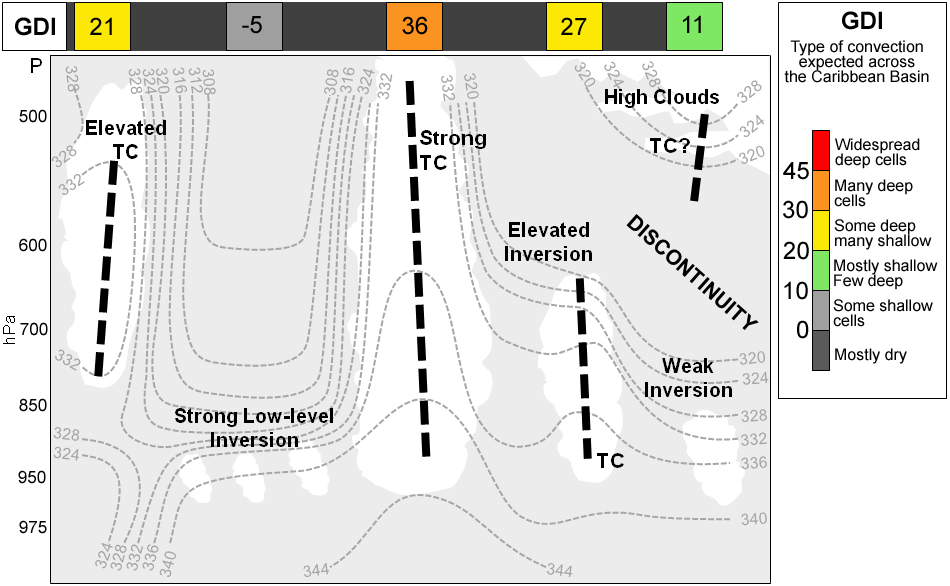 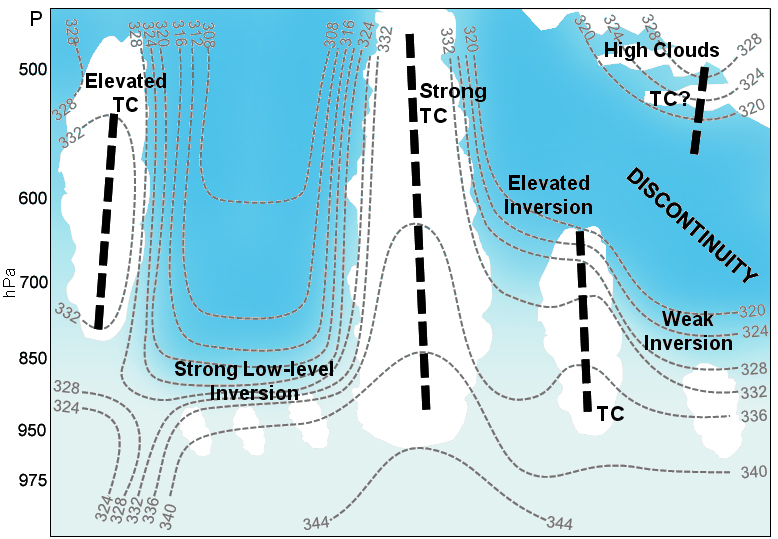 47/57
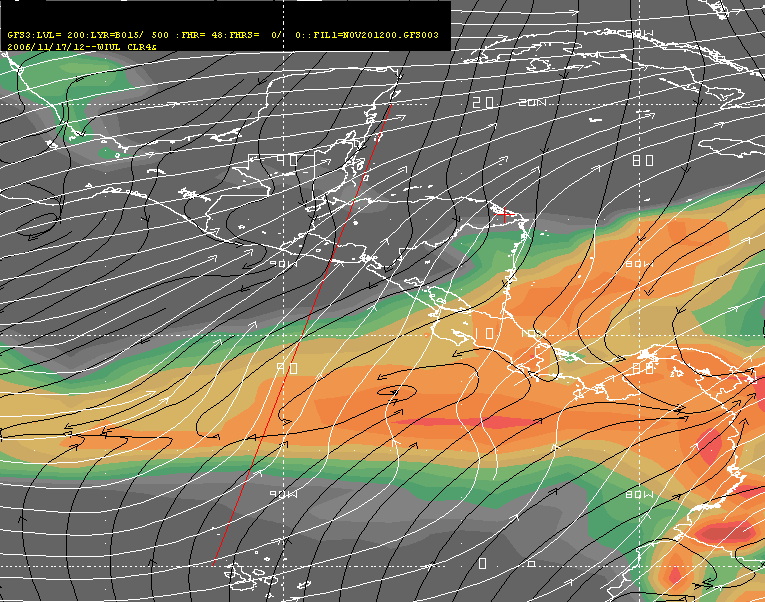 GDI
GDI vs
Two-levels
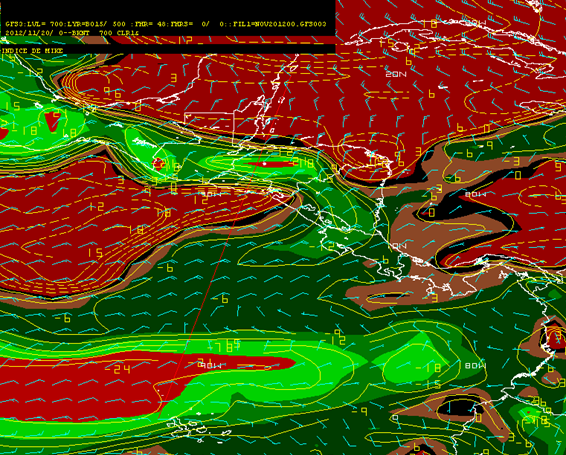 Two
Levels
Note better resolution of the GDI over Central America, where the direct difference between two levels suggested a higher potential for convection.
48/57
Index Validation
Comparison against other indices
Evaluation:
GDI capability to forecast the potential for moist convection regimes. 
Compared against other indices:

         -CAPE        -K Index        -Lifted Index       -TOTAL TOTALS

Observations used (“true”)  Averages of cloud top temperatures from IR4 satellite data
Periods were sinchronized
The GDI worked better than the traditional indices, providing better detail about the areas for the potential of different convection regimes (shallow and deep)
49/47
[Speaker Notes: Need to define these indices]
How do we evaluate?
Cool tops shallow convection and a few deep cells
Warm tops: little convection
Coldest tops  Deep convection
SAT
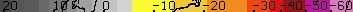 Temperature scale in Celsius
Low values in GDI, K, CAPE/50, TOTALS-30 less potential
Indices
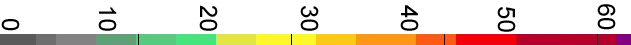 Index scale
Expected result
Index
Satellite
50/57
[Speaker Notes: Need to define these indices]
Example 1
Nov.4.2012
IR4 (observed)
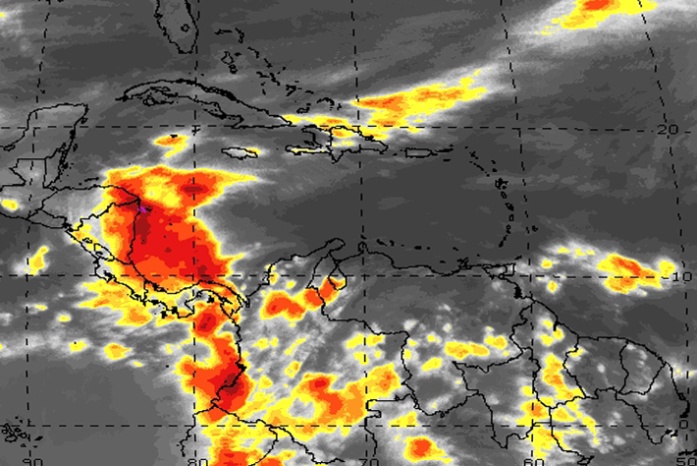 GDI
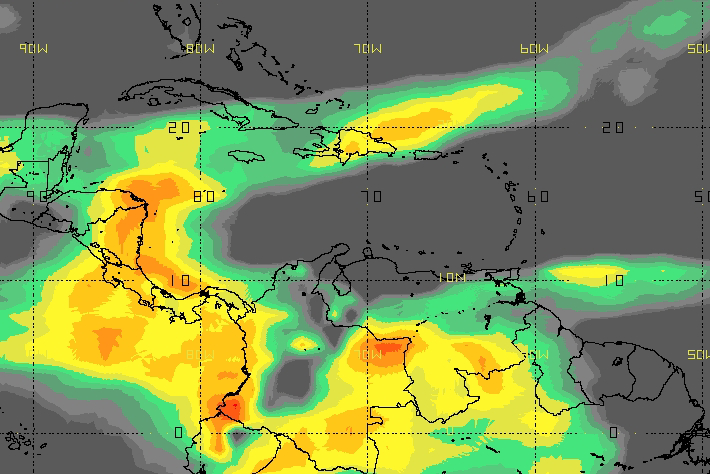 Temperature Scale in C
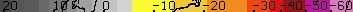 CAPE/50
K
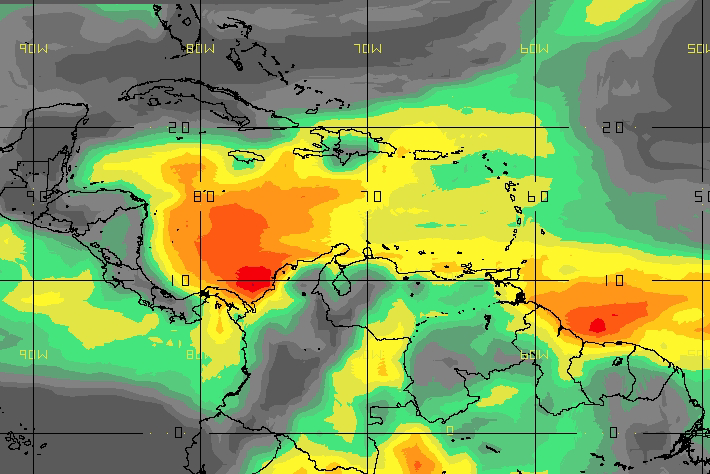 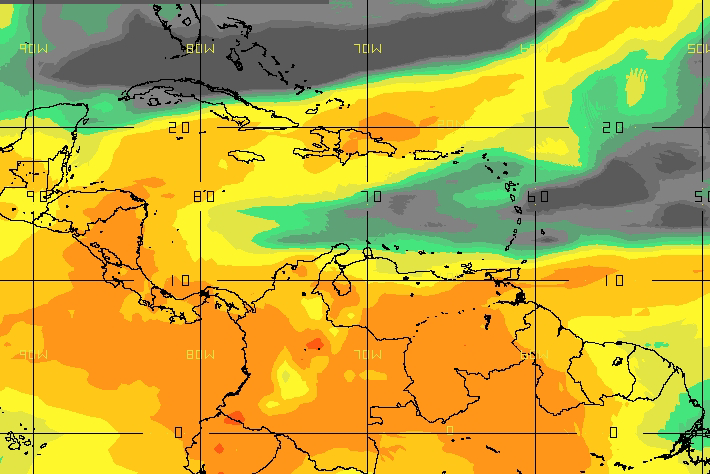 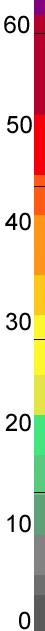 Intercomparison
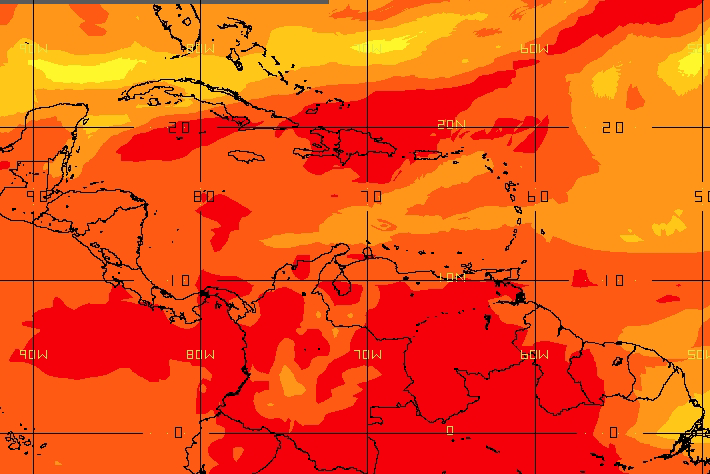 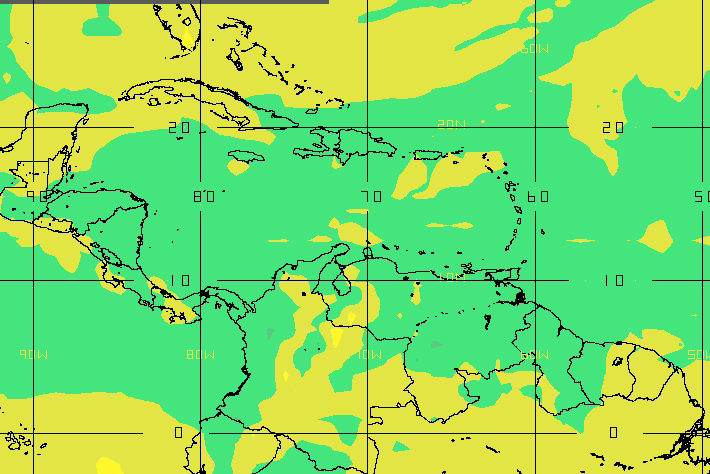 Totals
Lifted+20
51/57
[Speaker Notes: GDI captures better areas of deep convection. Field more discrete than K. GDI did really well over
(1) Eastern Central America, (2) The Choco/western Colombia, (3) Atlantic ITCZ, (4) Cayman Islands, (5) Hispaniola into Atlantic.
+Northern Venezuela: GDI > K in suggesting limited chance for deep convection.
+GDI overcorrects over mountains?
+General problems across the Amazon with all indices. Hard to capture fine structure of convection.]
Example 2
Nov.5.2012
IR4 (observed)
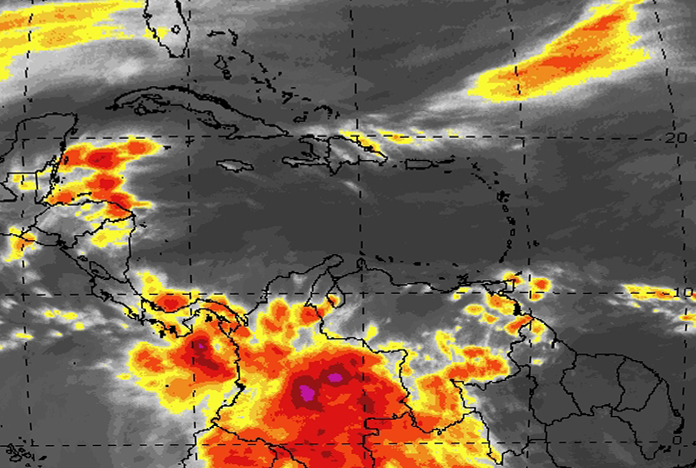 IR4
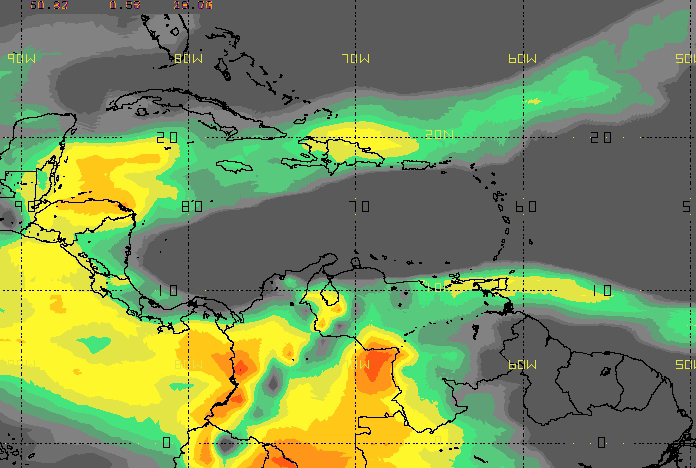 GDI
Temperature Scale in C
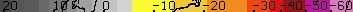 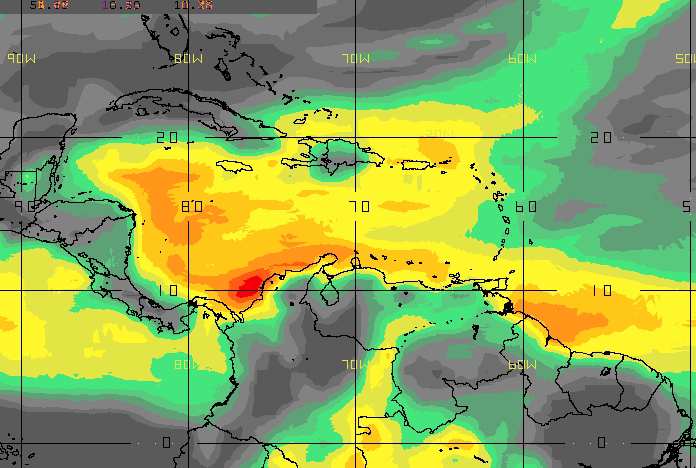 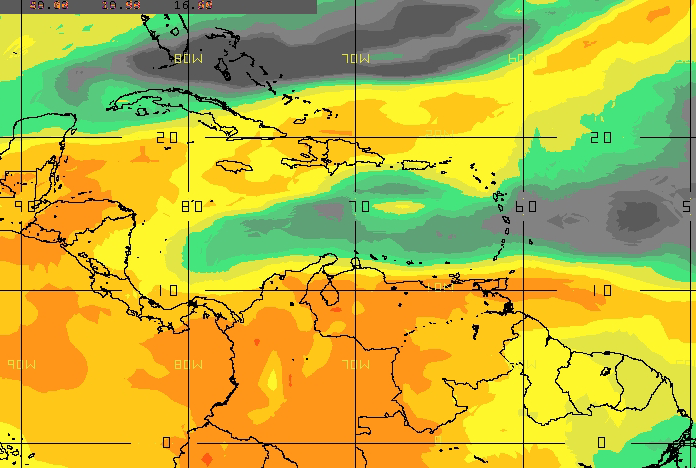 K
CAPE/50
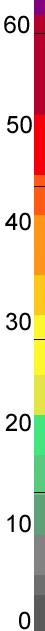 Intercomparison
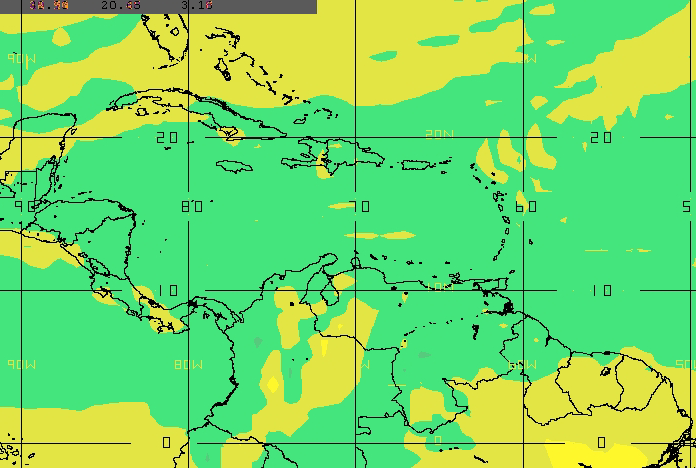 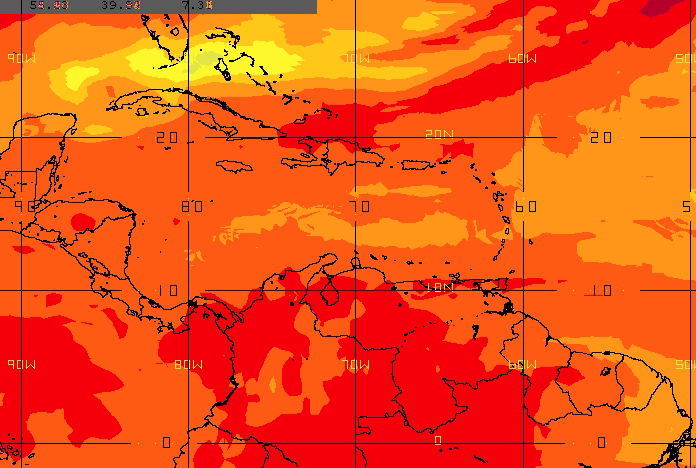 Totals
Lifted+20
52/57
Example 3
Nov.17.2012
IR4 (observed)
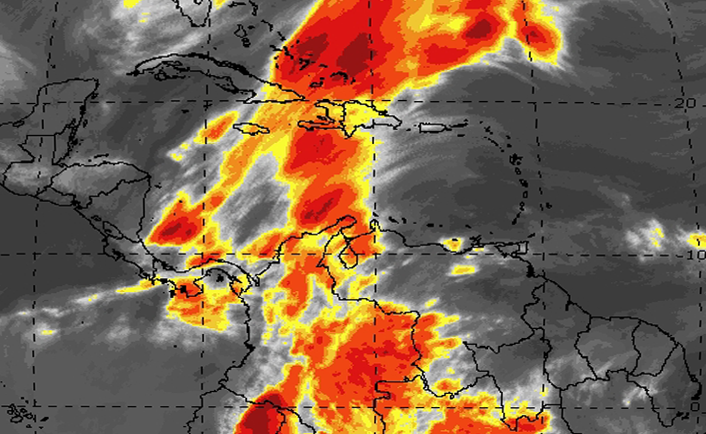 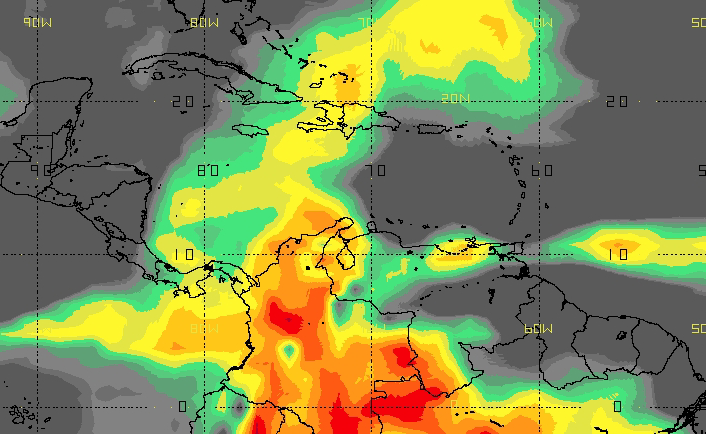 GDI
Temperature Scale in C
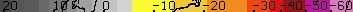 K
CAPE/50
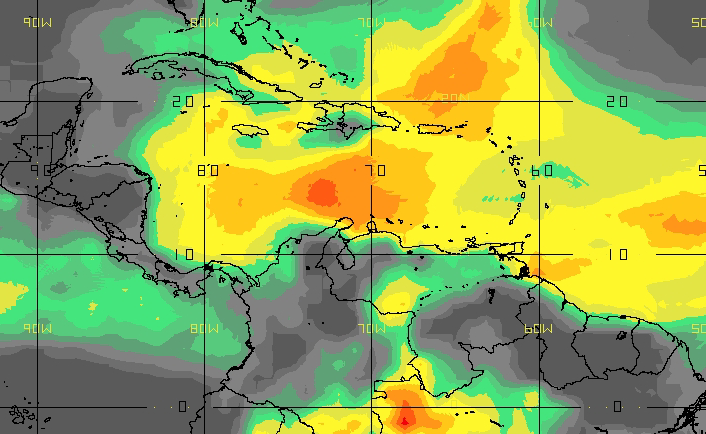 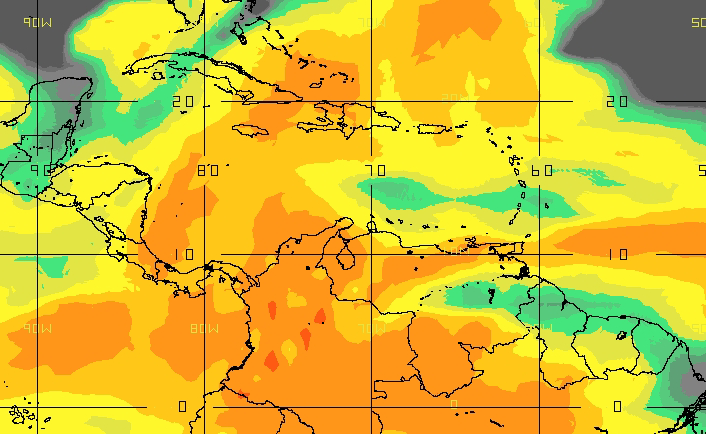 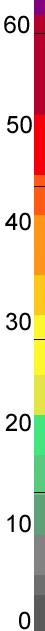 Intercomparison
Totals
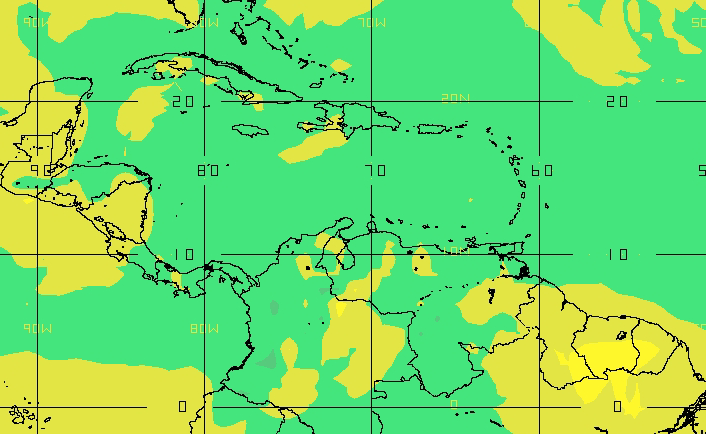 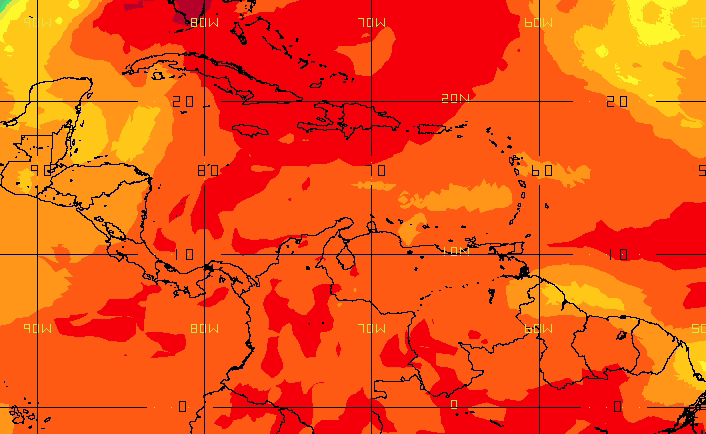 Lifted+20
53/57
Preliminary Results
GDI is promising for rapid evaluation of the potential for different convective regimes in the Caribbean and Tropics in general.
 
When applied to model data, the GDI depends on model output skill.
If model forecasts are skillfull, the GDI will be too.

Works better than the K especially in regions close to the ITCZ/NET, since the K is not able to represent the fine structure of convection in areas where deep moisture is the norm.

Although orography corrections are for visualization purposes mainly, still shows better results than the K.
54/57
Does the GDI work in South America?
55/57
Feb 22, 2013
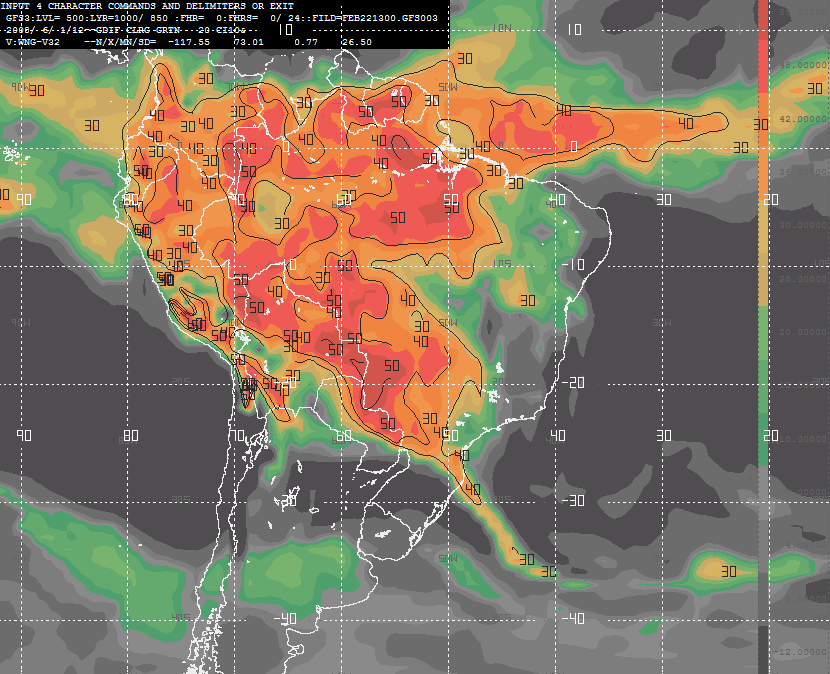 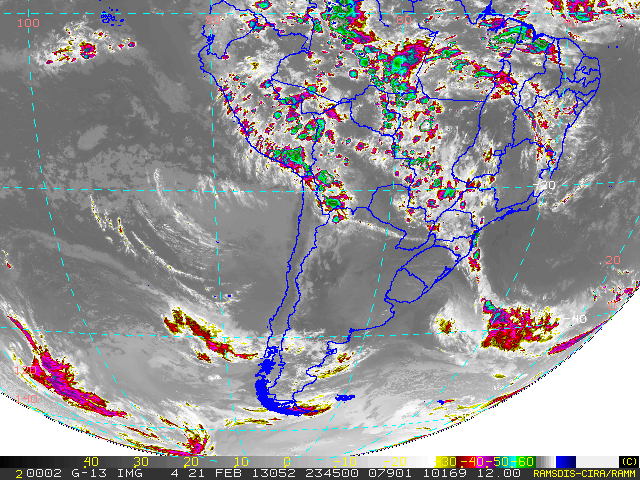 56/57
Feb 09, 2013
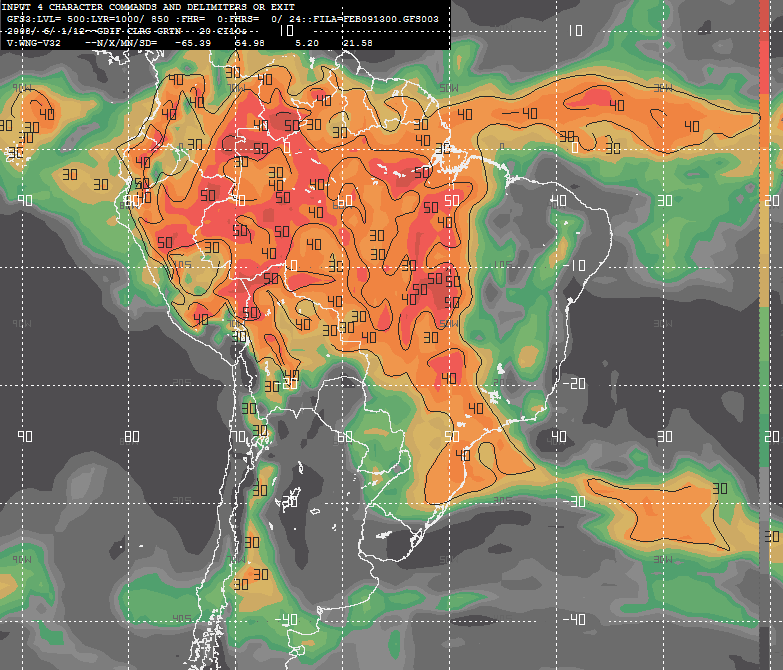 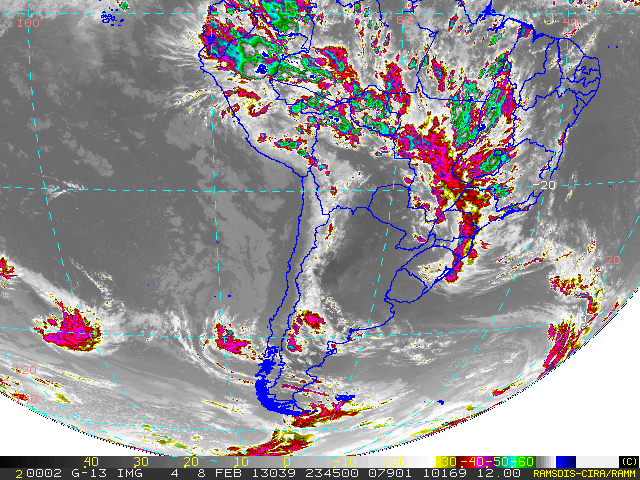 57/57
¿Questions?
Test
Questions
What are the limitations of the Parcel Method?
What advantages are provided by other thermodynamic methods over the Parcel Method?
Why does the K index work better than other traditional indices over the tropical atmosphere?
Why do high values of CAPE are typically observed over the Caribbean? 
When is the column convectively stable?
When is the column convectively unstable?
What advantages does the GDI have over the K?